Goedemorgen!
Expertles Stad en wijk!
Mijn Leefomgeving 
Expertles Stad en wijk
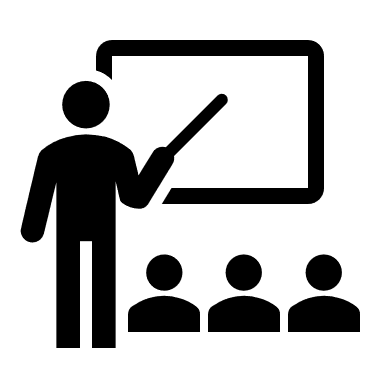 Groep
Leerjaar 2
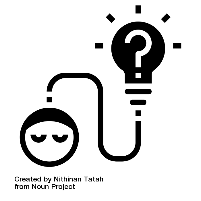 Begrippen
Doelgroepanalyse 
Doelgroepen in de wijk
Methodisch werken met doelgroep / groepswerk 
Bewonersparticipatie
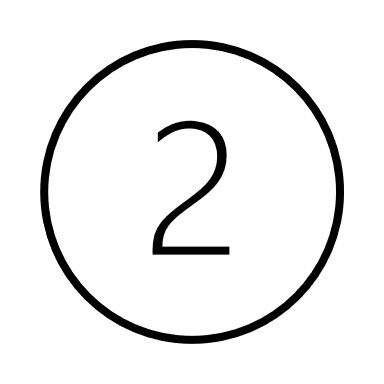 Periode 
Periode 2
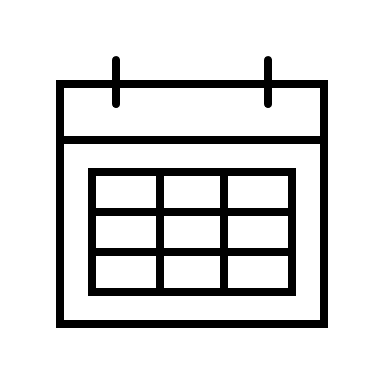 Les en datum
Les 4 van donderdag 9-11-2021
Programma
Blok 1: LA Expert

Blok 2: theorie:
Doelgroepanalyse 
Doelgroepen in de wijk
Methodisch werken met doelgroep / groepswerk 
Bewonersparticipatie / 

Blok 3: toepassen 
Plan van aanpak voor onze opdracht in Udenhout
Doelgroepanalyse 
Precieze locatie 
Mogelijkheden voor betrekken van de wijk
2122 MON LA3 SW Vrijwilligersmanagement
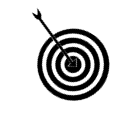 Samenwerken			
Dit product maak je alleen.
Lever je product in via Teams
Tijdens de expert-les van 13-1-2022 geven we elkaar feedback 
Geef feedback op de producten van anderen en ontvang feedback
Beschrijf in je reflectieverslag hoe je het feedback geven ervaren hebt.
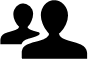 Leerdoel 
Je kunt uitleggen waarom en hoe je vrijwillige inzet kunt inzetten in de vrijwilligersgroep van de Buurttuin Udenhout hoe zij kunnen werken werken met de vrijwilligers. Je hebt inzicht in generaties, leefstijlen, transitiemomenten en levensfasen en begrijpt dat een goede groep vrijwilligers bestaat uit een diversiteit van mensen.
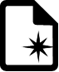 Product 	
Je maakt een schriftelijk verslag waarin onderstaande stappen terugkomen en je tot slot uitlegt op welke manier jij vrijwillige inzet in je IBS  vormgeeft.
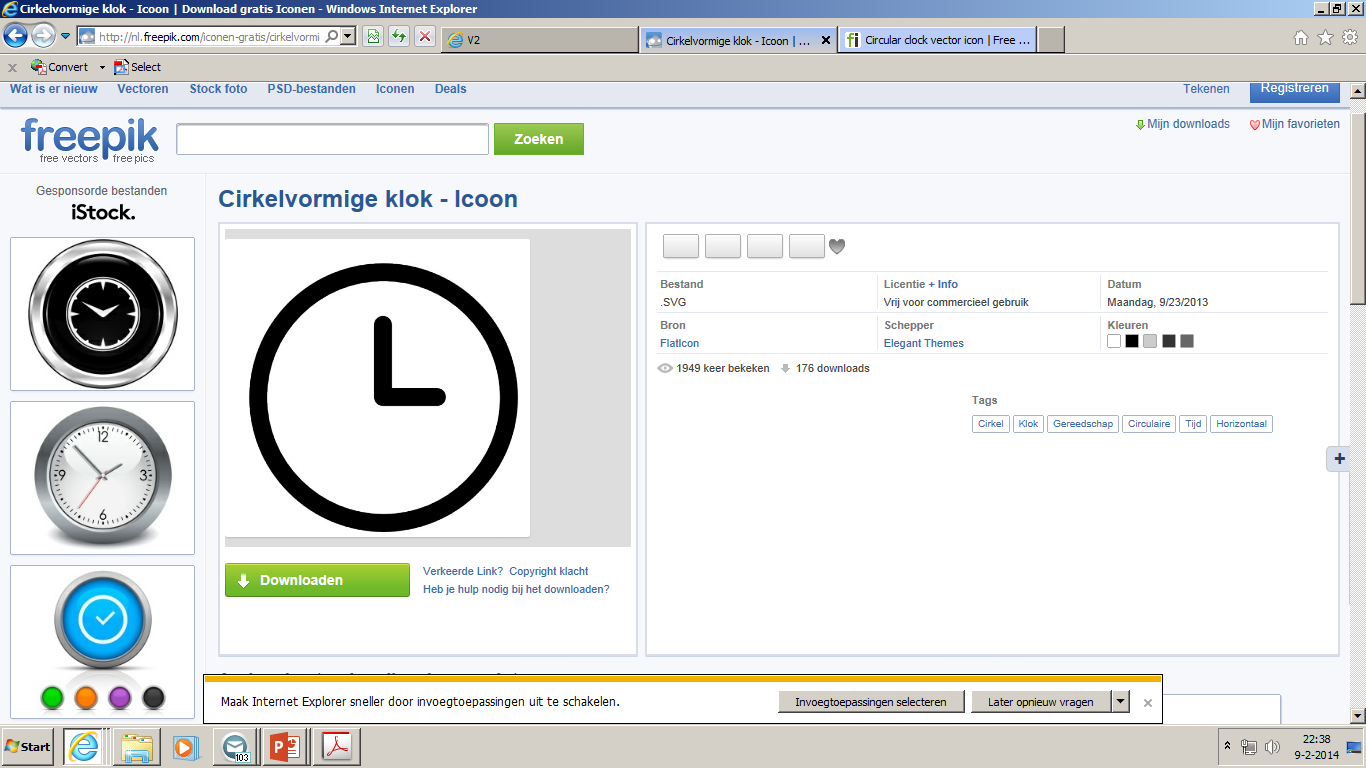 Bijeenkomsten & Tijd
Specialisatie lessen Stad en wijk
Deadline inleveren LA = 22-12-2021.
Stappen			
Brainstorm over de manier waarop het werken met vrijwilligers een vorm kan krijgen in je onderneming. 
Formuleer de unique selling points (USP’s) die je ziet door de inzet van vrijwilligers.  
Verdiep je in de verschillende generaties, hun kenmerken en sleutelervaringen.
Leg 5 transitiemomenten uit die bepalend zijn in een mensenleven.
Werk uit wat er bedoeld wordt met episodische vrijwilligers, traditionele vrijwilligers en geleide vrijwilligers.
Beschrijf wat de drie belangrijkste onderdelen zijn in het werken met deze drie typen vrijwilligers.  
Leg een verband tussen al je bevindingen en de manier waarop je vrijwillige inzet in de vrijwilligersgroep in Udenhout wil vormgeven.
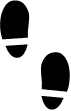 Bronnen
https://www.movisie.nl/
Wikiwijs
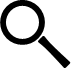 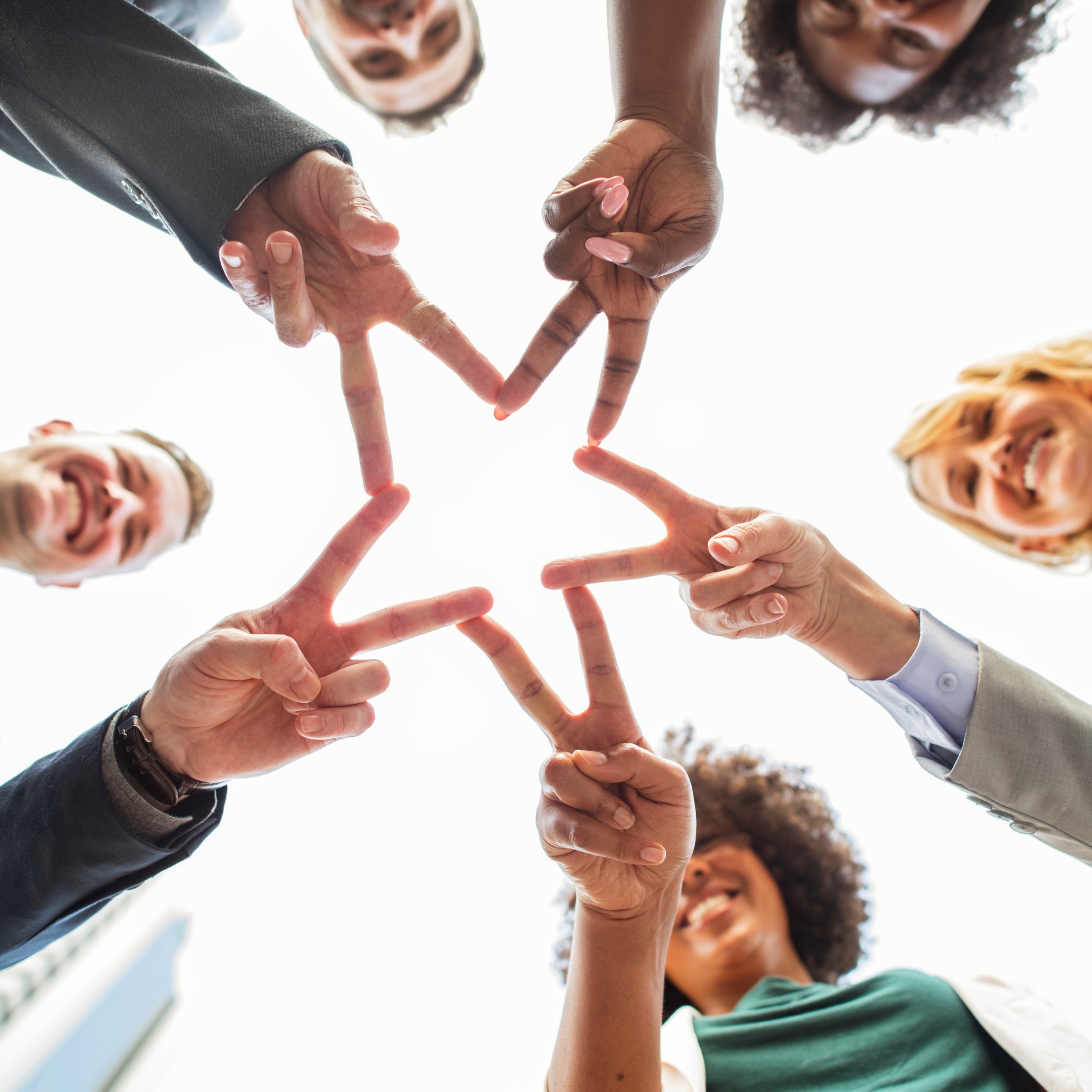 Blok 2: theorie
De doelgroepanalyse in het sociale werkveld gaat specifiek over de doelgroep waarmee je aan de slag gaat.
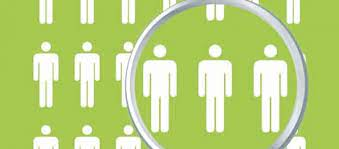 Altijd dus met een maatschappelijke opdracht om een specifiek doel op het gebied van de sociale of fysieke leefbaarheid te bereiken.
Doelgroepanalyse
In een doelgroepenanalyse breng je in kaart wie je doelgroepen precies zijn. Je noteert bijvoorbeeld:  
demografische gegevens, 
opleiding,
werk en inkomen, 
gezondheidsfactoren, 
fysieke omgeving, 
cultuur, 
interesses, 
wensen en behoeften, 
enzovoort.

Voor je analyse maak je een selectie van de relevante parameters. 

De informatie over je doelgroep kan je via verschillende methoden verkrijgen: deskresearch, interviews, enquêtes, observatie, evaluaties, groepsinterviews, discussiebijeenkomsten.
Wat moet er in een doelgroepanalyse; passend bij de opdracht / het doel ervan:
Demografische kenmerken
Geografische kenmerken
Sociaaleconomische kenmerken
Psychografische kenmerken
Methodisch aanpakken!
https://www.sallandcommunicatie.nl/blog/marketingcommunicatie/23-doelgroepanalyse-maken-in-10-stappen
Maak een plan voor je doelgroepanalyse:
1.	Doel van je analyse
2.	Bepaal wat je wilt weten!
3.	Hoe wil jij de informatie boven tafel krijgen?
4.	Welke informatie heb je al?
5.	Welke bronnen ga jij raadplegen? 
6.	Maak eventueel deelvragen
7.	Verzamelen van informatie 
8.	Filter de belangrijke informatie en maak eventueel nieuwe deelvragen
9.	Herschrijf de informatie
10.	Maak de conclusie
Doelgroepen
Gebaseerd op inkomen:
Met volle baan 
Met parttime baan 
Modaal inkomen
Minimum inkomen 
Met uitkering 
Zonder inkomen
Gebaseerd op leeftijd:
Jonge kinderen 
Kinderen in basis schoolleeftijd
Tieners
Jongeren 
Volwassenen 
Ouderen
Gebaseerd op culturele verschillen: 
Land van herkomst
Taal
Godsdienst
Integratie
Probleem gericht;
Psychische problemen 
Financiële problemen 
Leerproblemen 
Relatie problemen
Opvoedproblemen
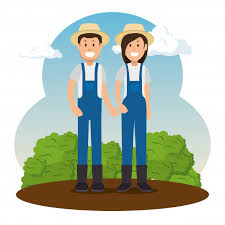 Leeftijdskenmerken
Hobby en interesse
Leeftijd
Sociaaleconomische achtergrond
Doelgroep
wijkbewoners
Culturele achtergrond
Ondernemers
subsidieverstrekkers
School
Stadstuin
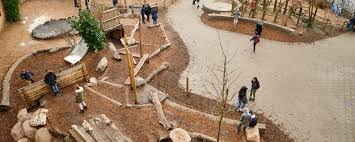 Samenwerkingspartners
Woningbouwvereniging
Blok 3: Udenhout
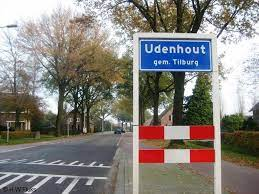 Plan van aanpak voor onze opdracht in Udenhout
Doelgroepanalyse 
Bewonersparticipatie 
Precieze locatie 
Mogelijkheden voor betrekken van de wijk
Tot volgende week!